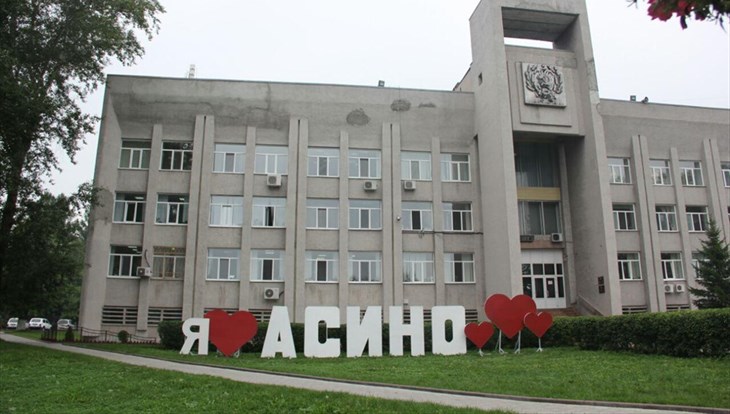 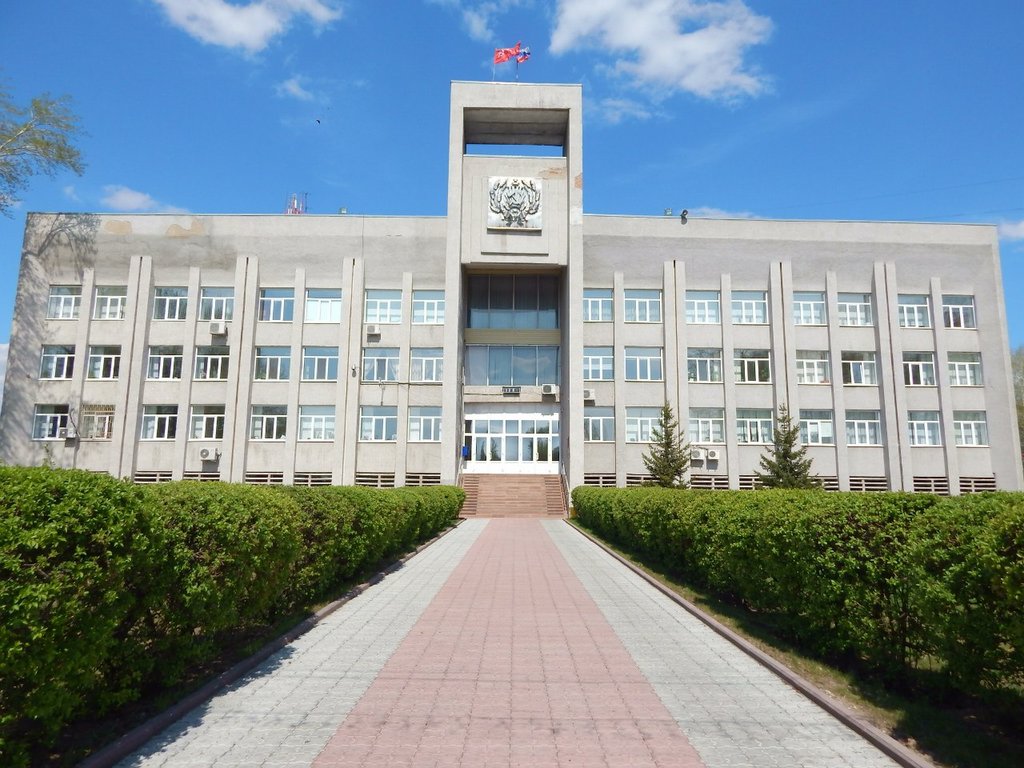 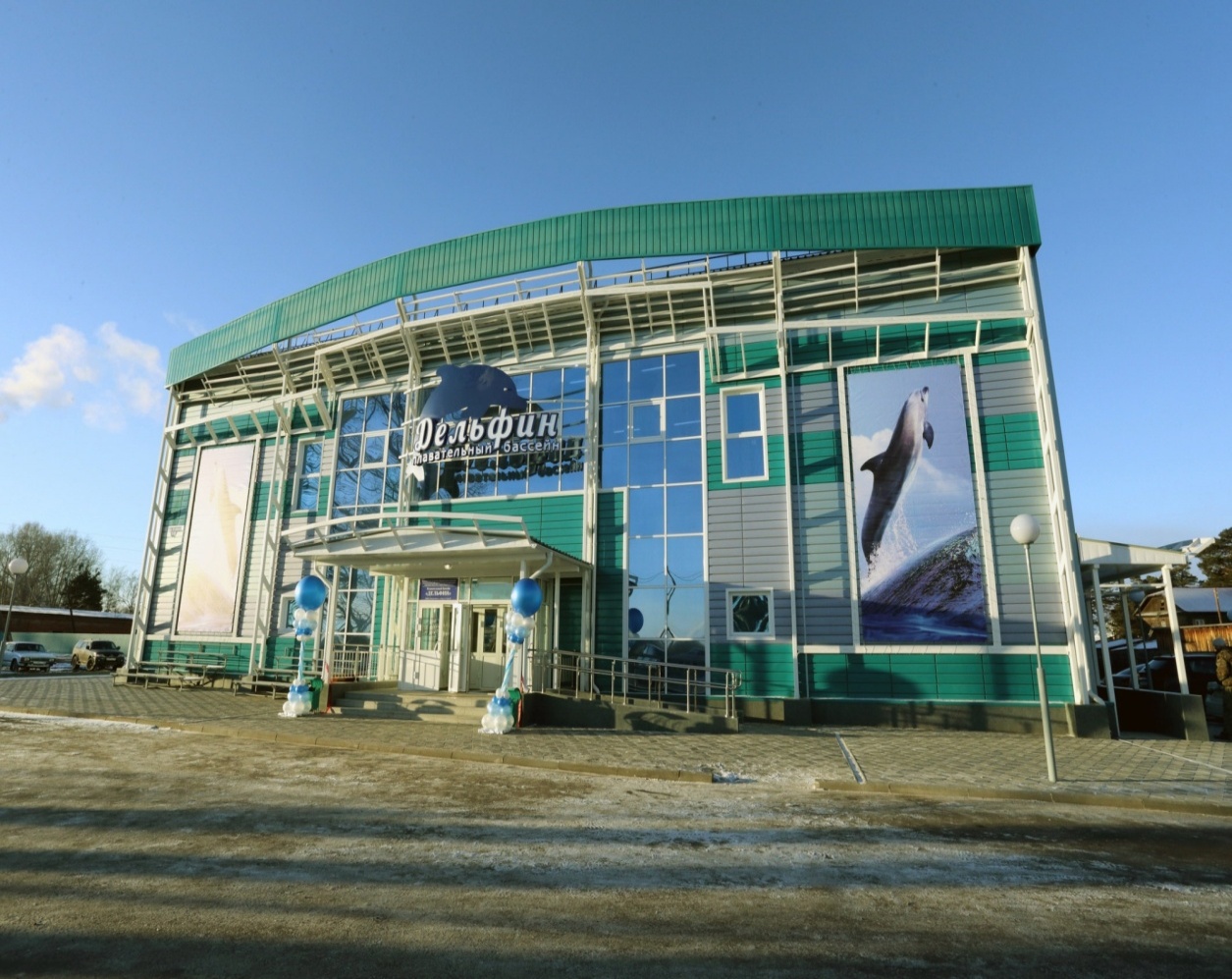 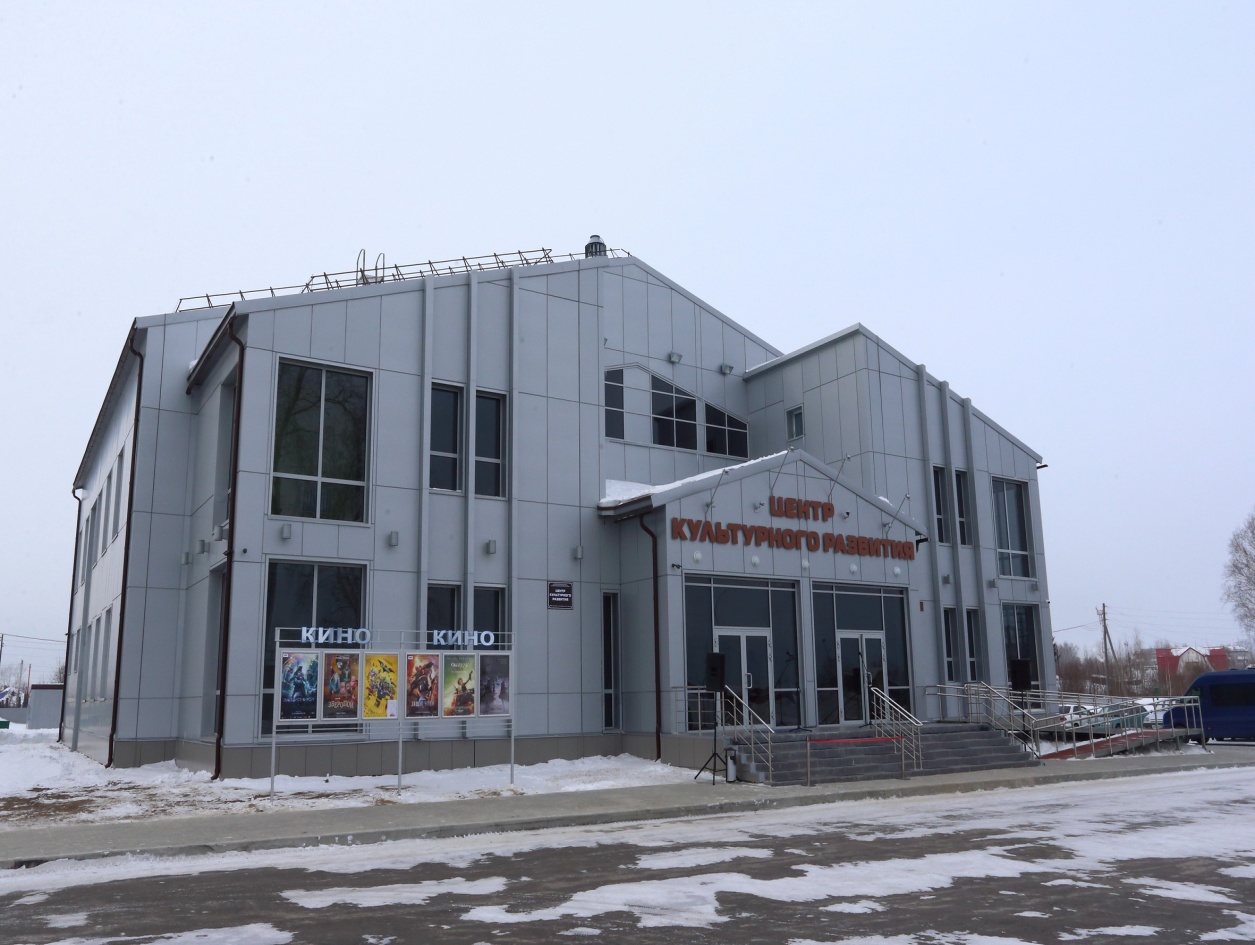 Главный внештатный педагог-психолог 
Козлова Ольга Ивановна
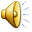 Скорая психологическая помощь Асиновского района
Помочь
Принять
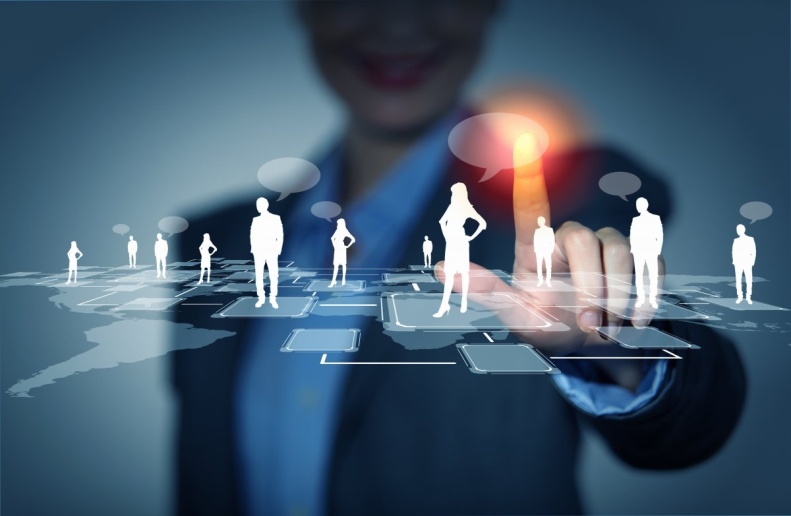 Психологическая 
профилактика
Информационная справка
В муниципалитете Асиновского района работают  14 педагогов-психологов: в ДОУ – 8ч, в школах , гимназии, коррекционной школе – 6.
Понять
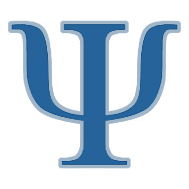 Психологическая коррекция
Психологическое просвещение
Психологическая диагностика
Психологическое консультирование
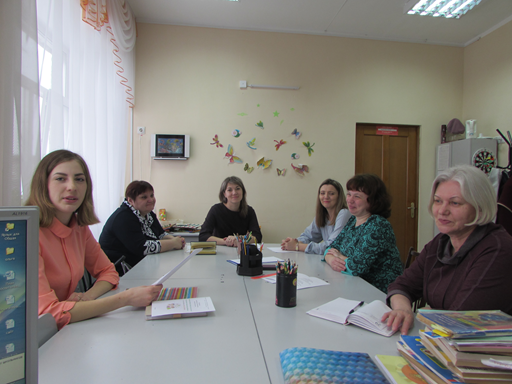 Психологическая экспертиза
коррекц. школа №10
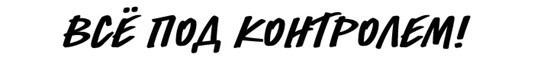 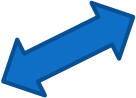 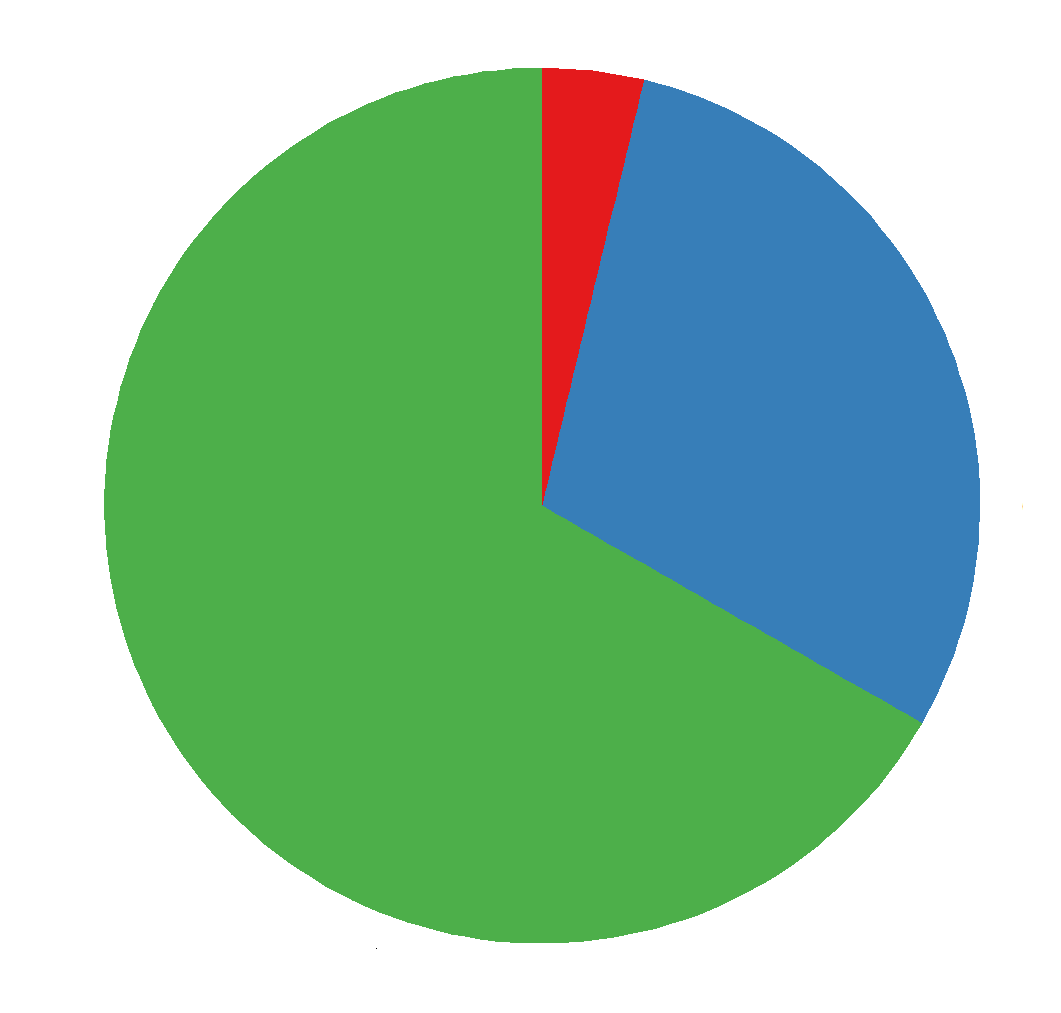 МАОУ,  МБОУ
СОШ: №4, №1
МАОУ гимназия №2
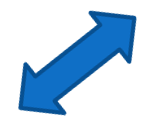 ДОУ
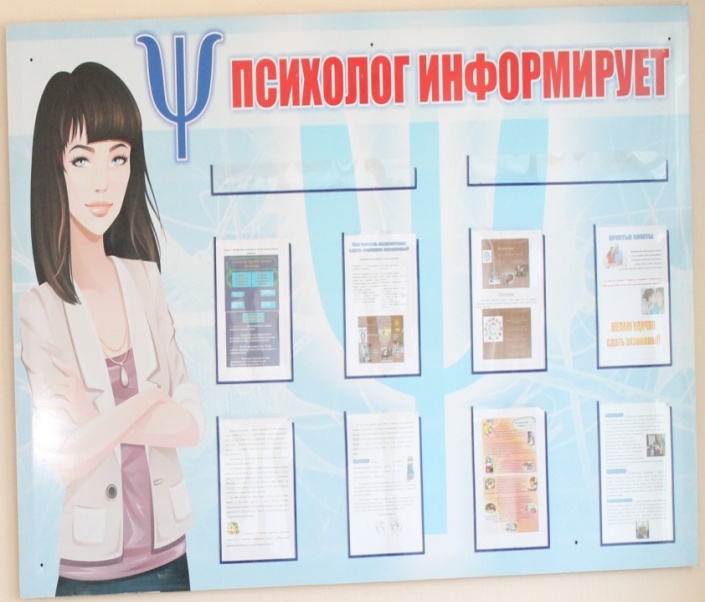 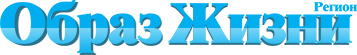 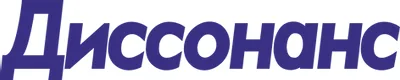 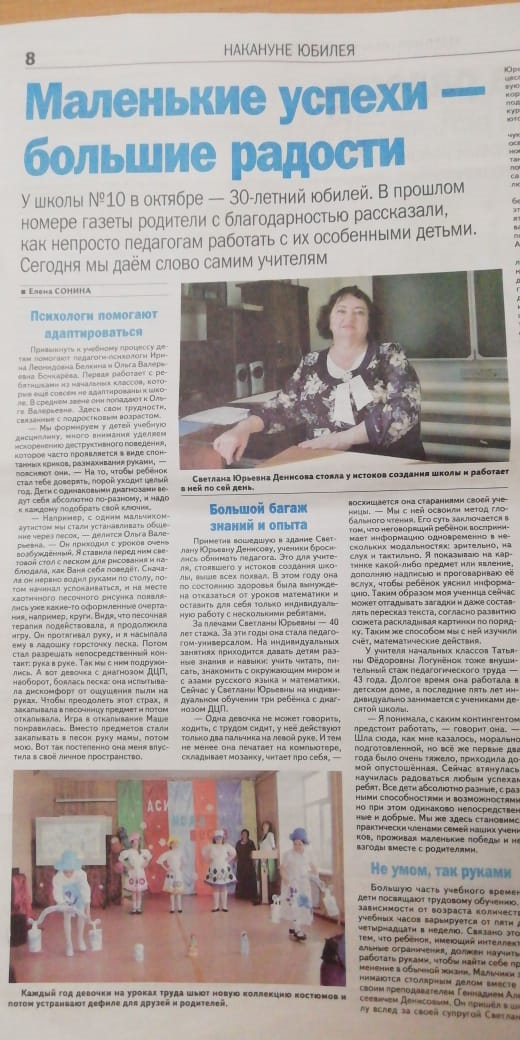 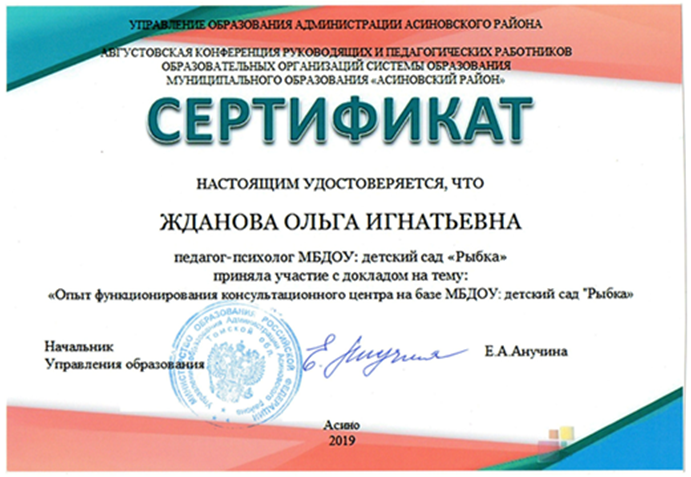 Обмен опытом
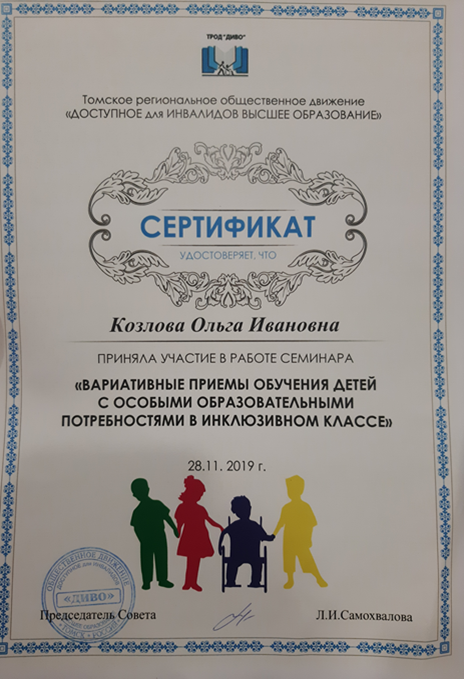 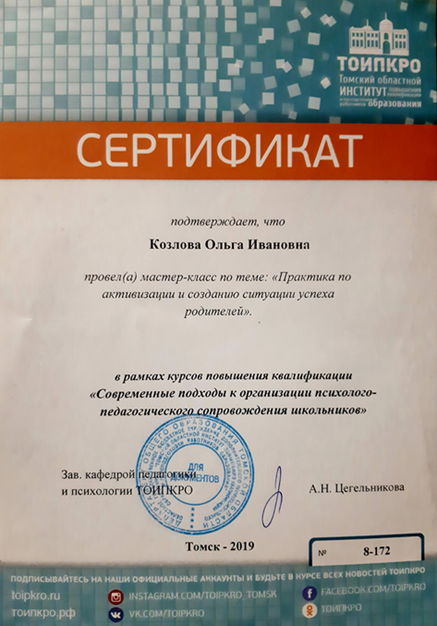 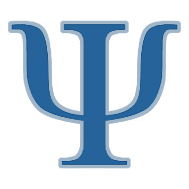 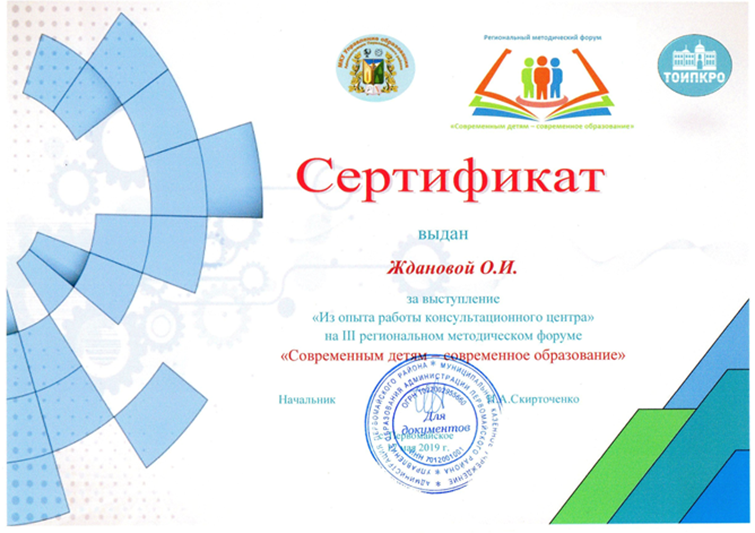 Психологическое просвещение и консультирование родителей
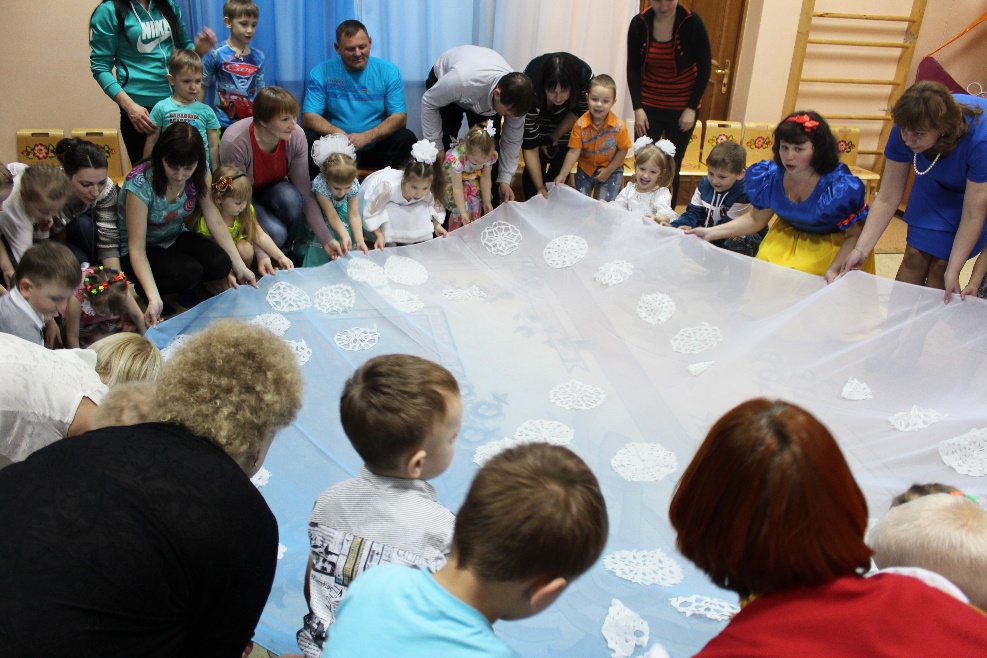 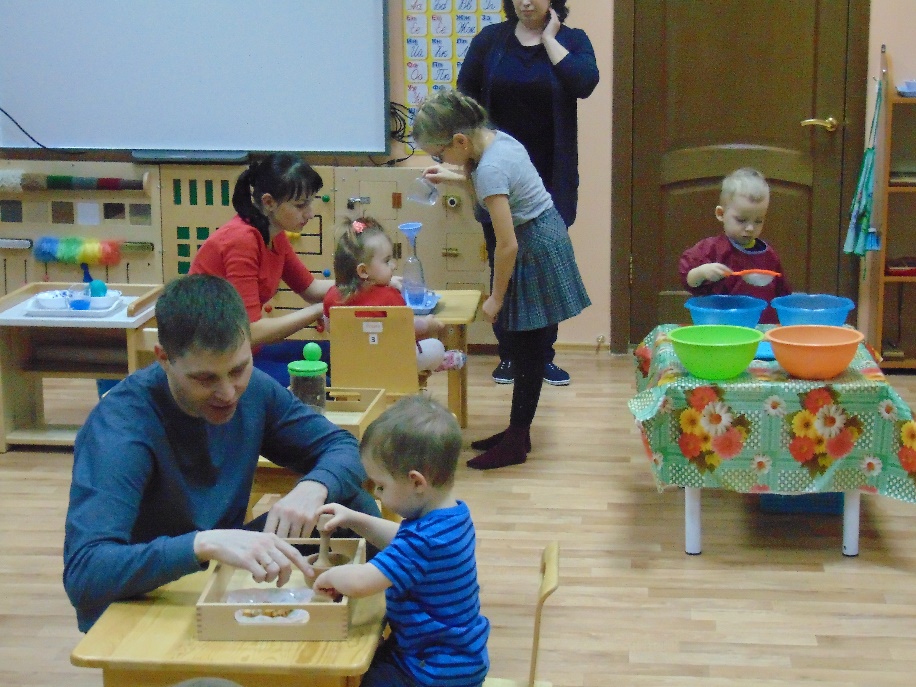 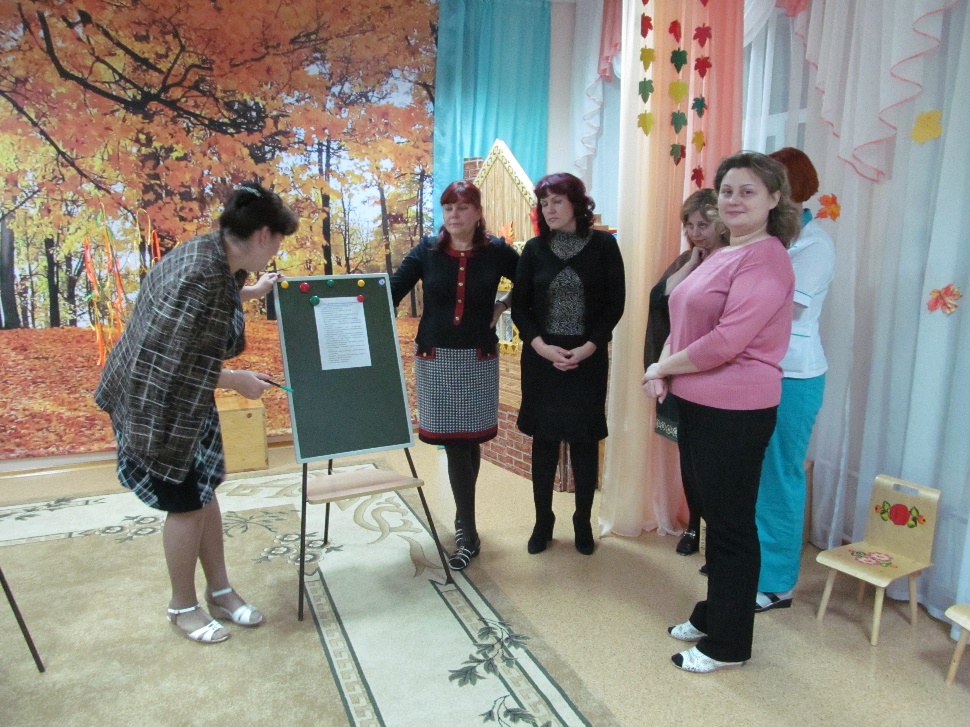 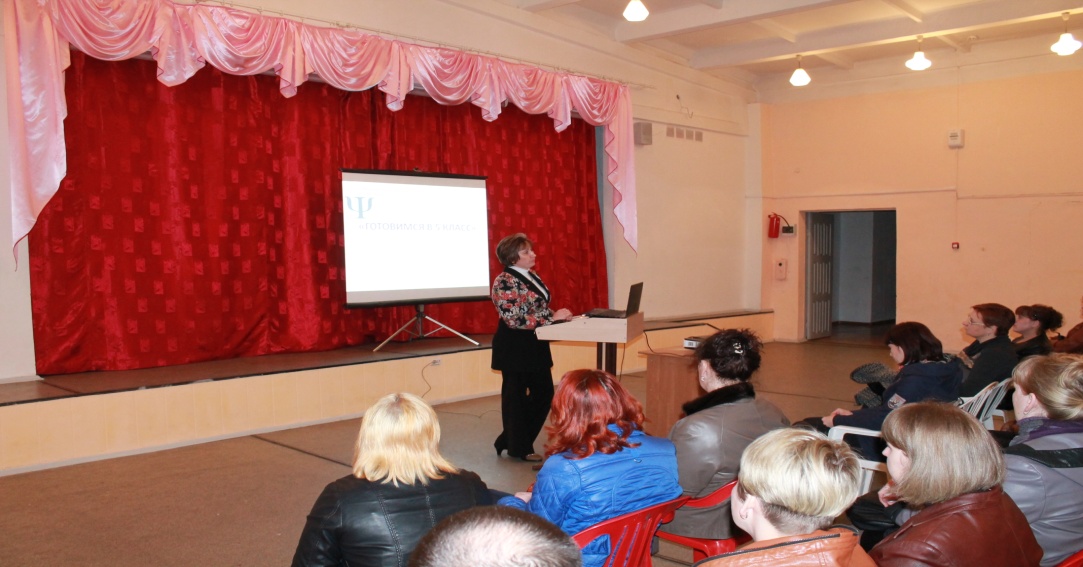 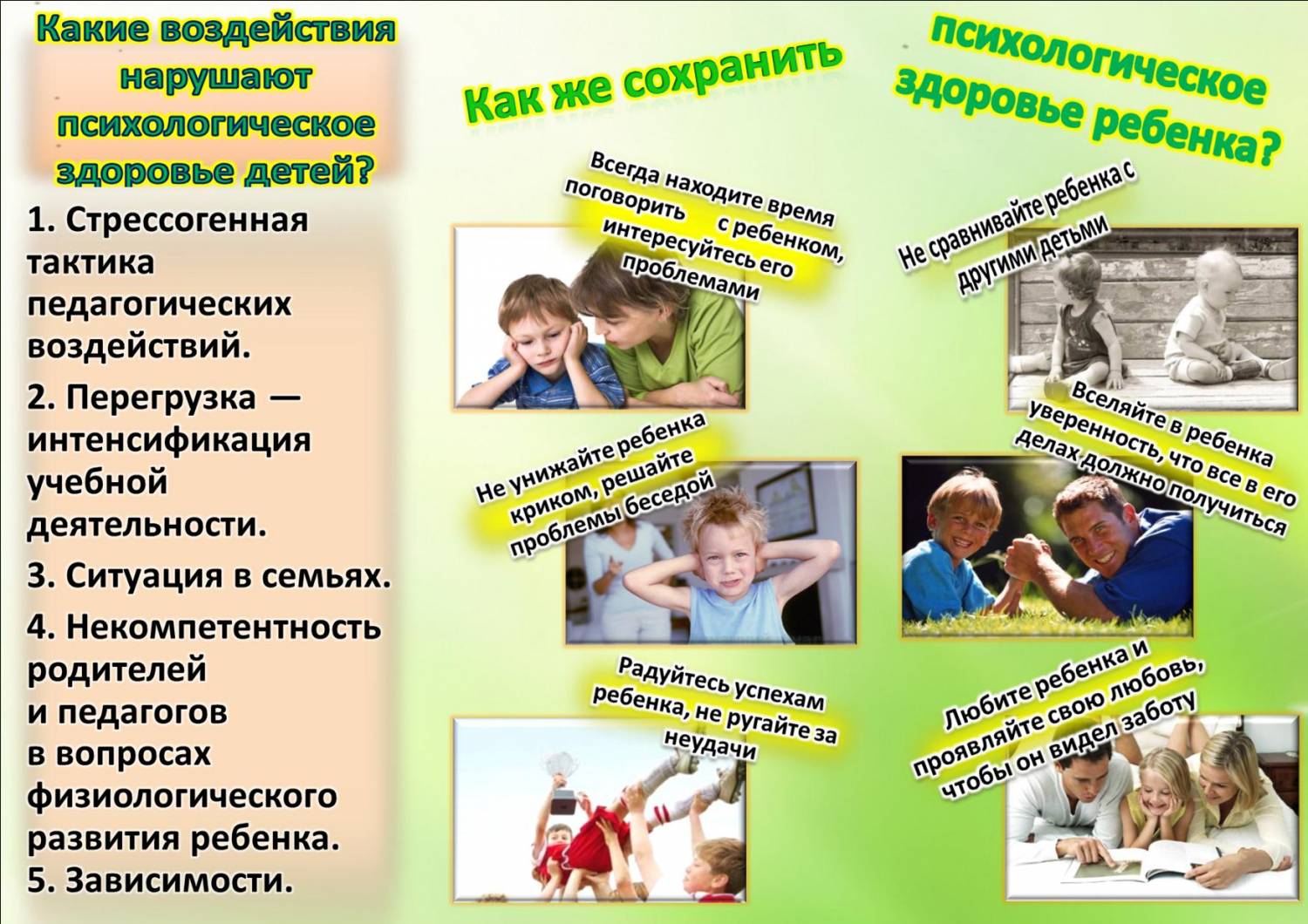 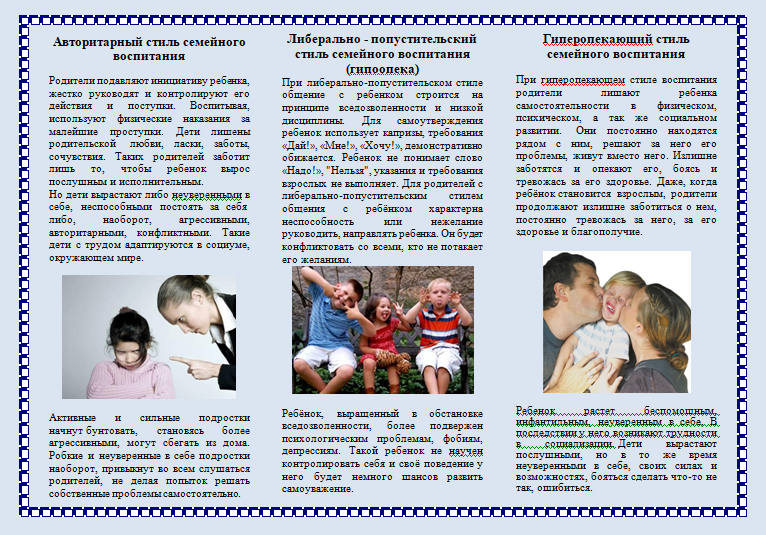 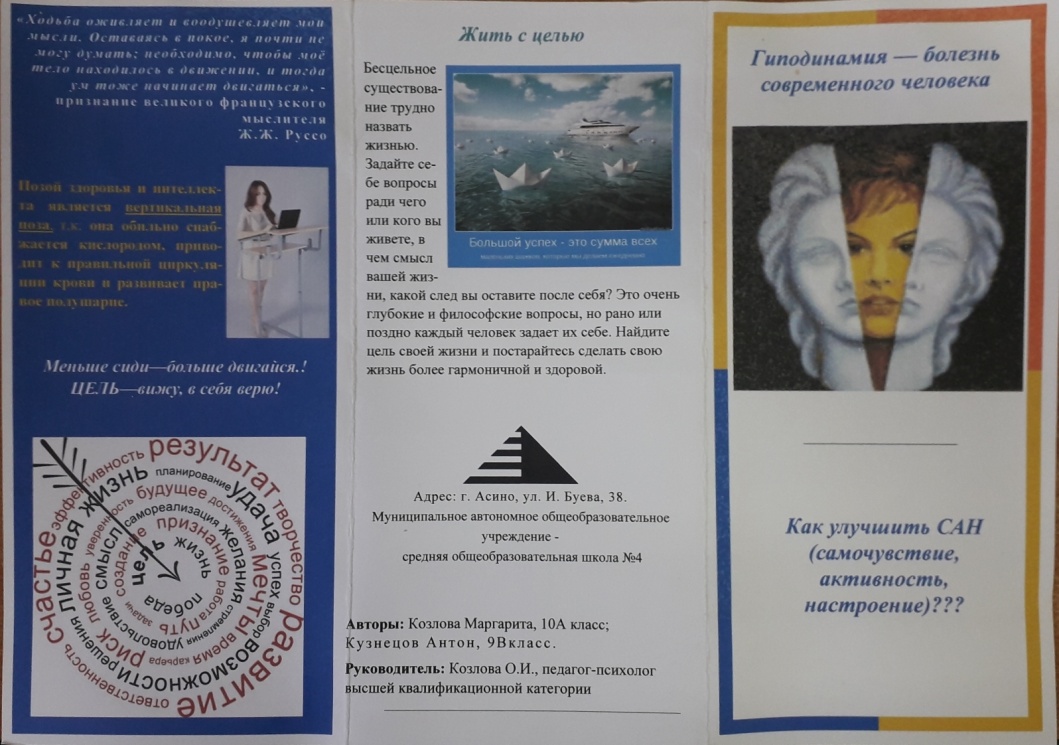 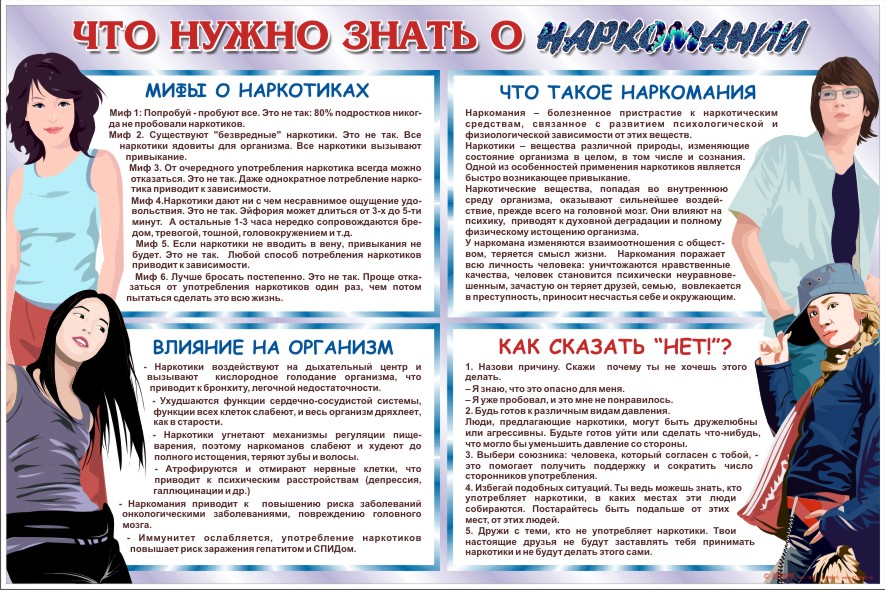 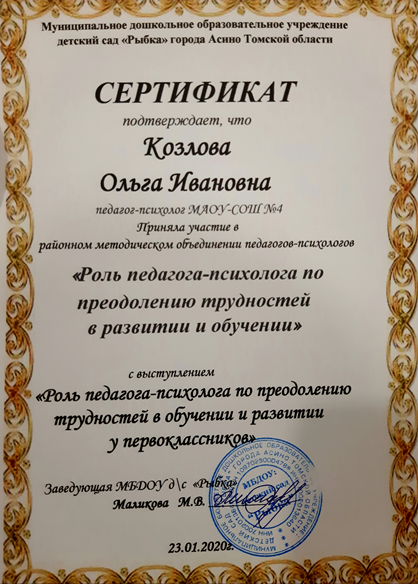 Программы

МБОУСОШ№1
«Я в мире, мир во мне» для тетей с ОВЗ и детей «группы риска». 

МАДОУ№4
«Развивай-ка» для детей 6-7 лет

МБОУ «Рыбка»
«Мудрый ребёнок» для детей 
5-7 лет
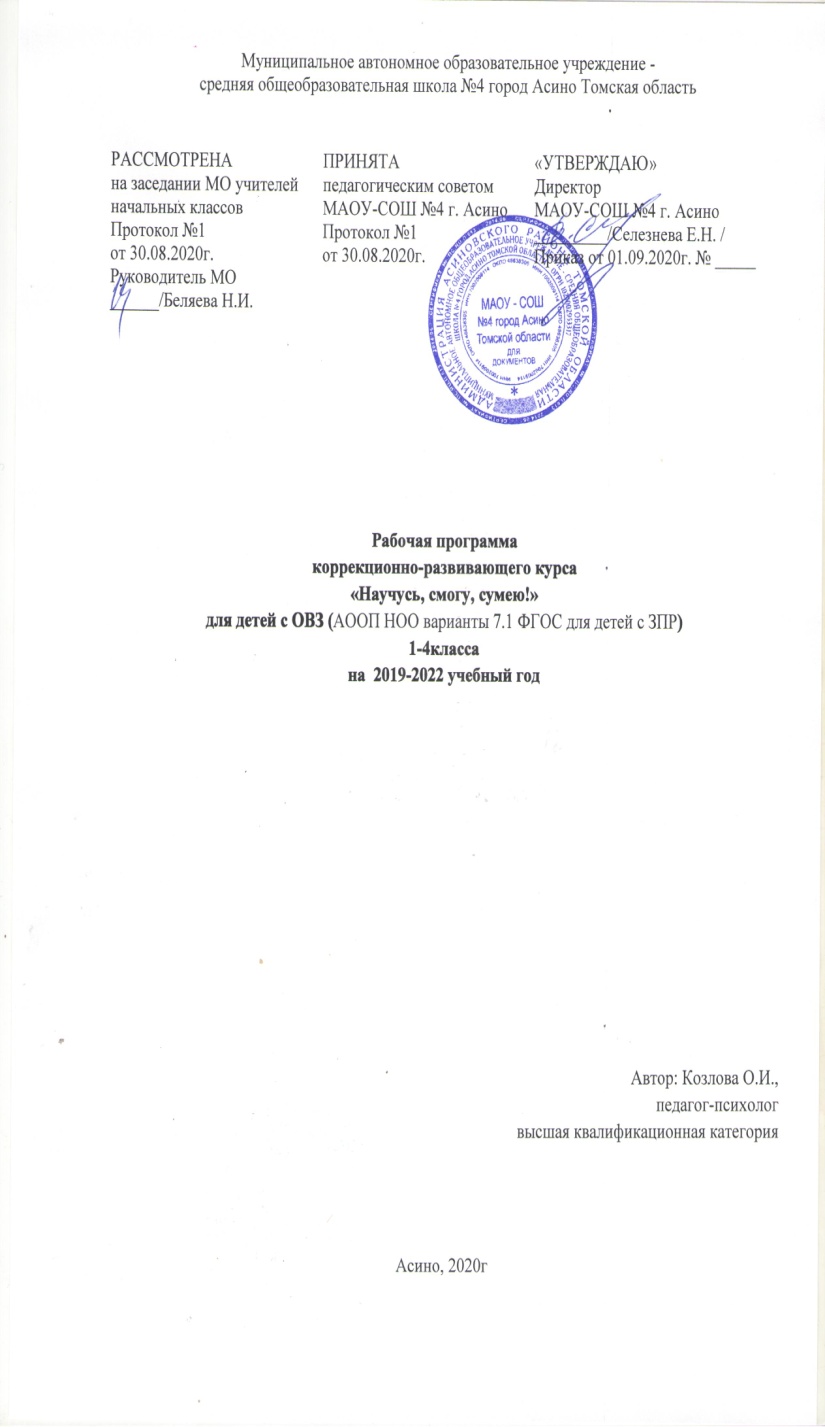 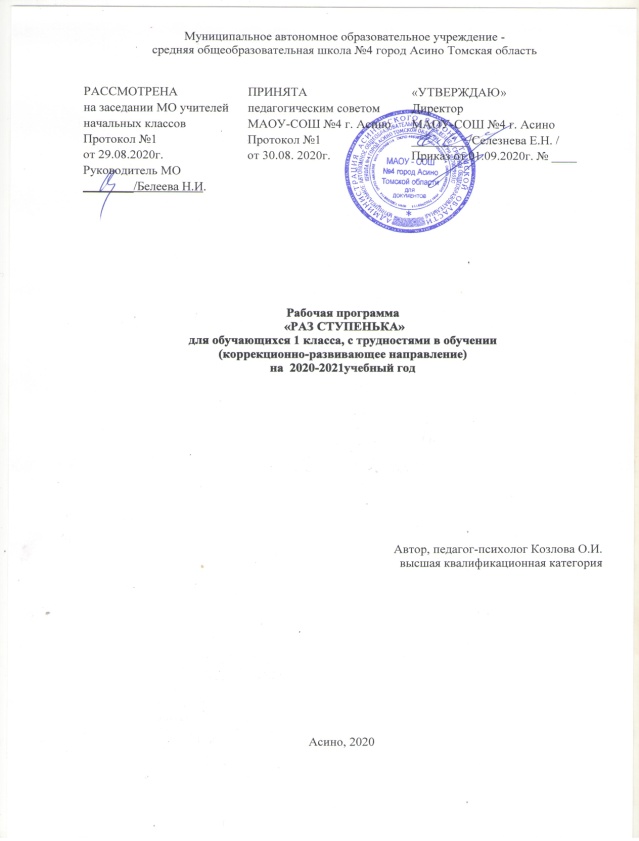 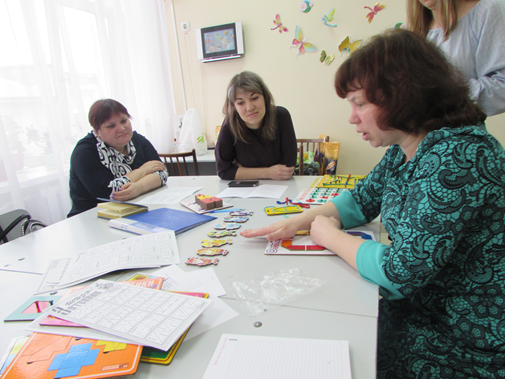 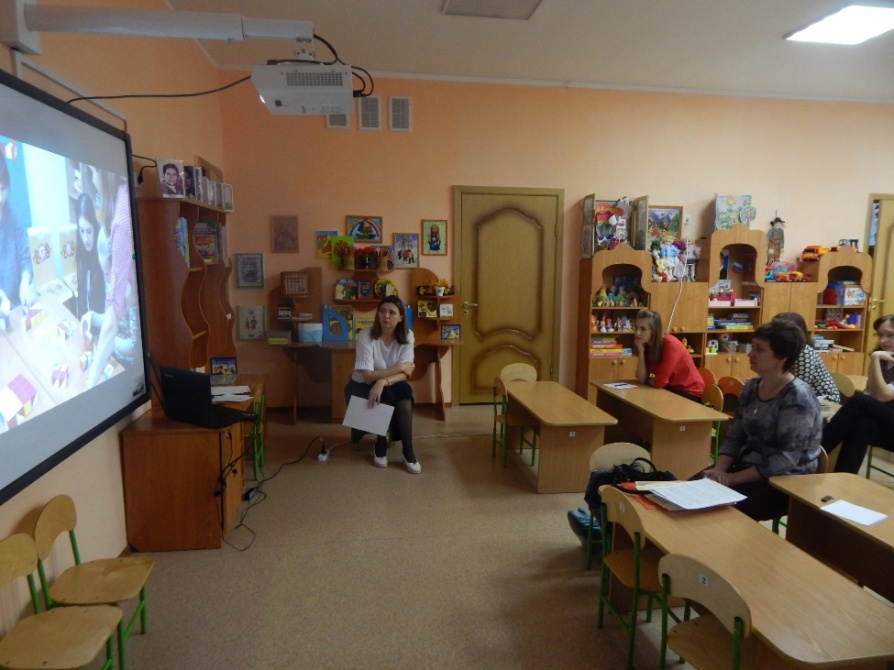 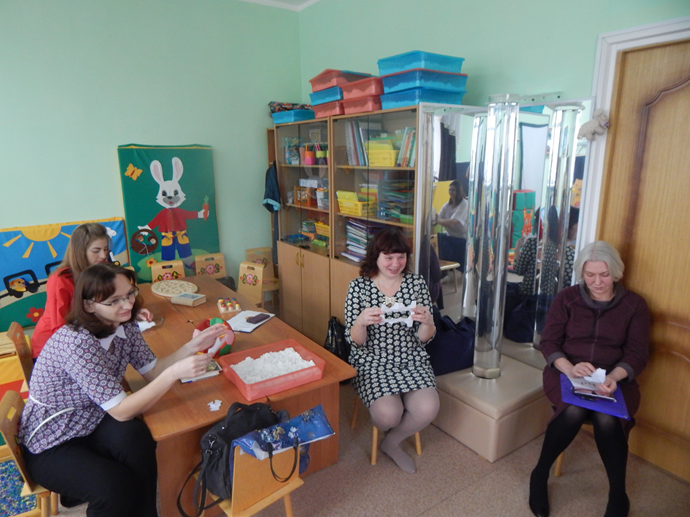 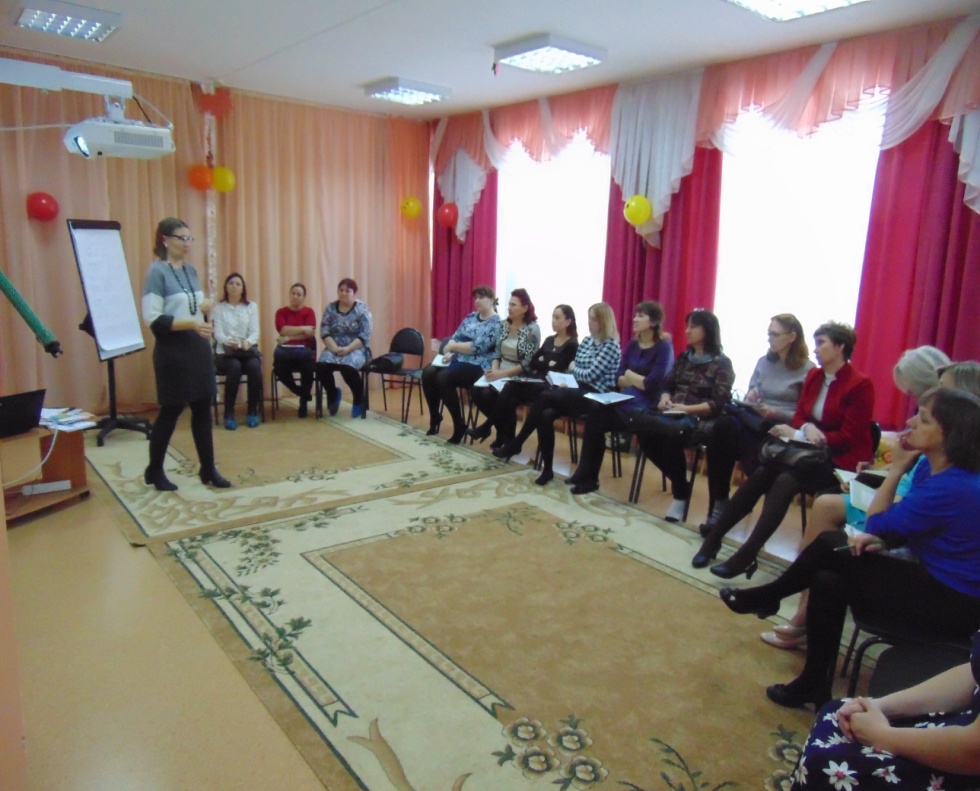 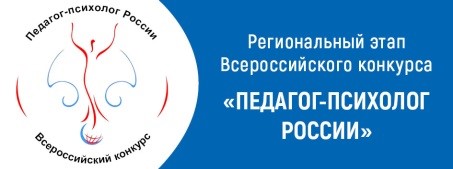 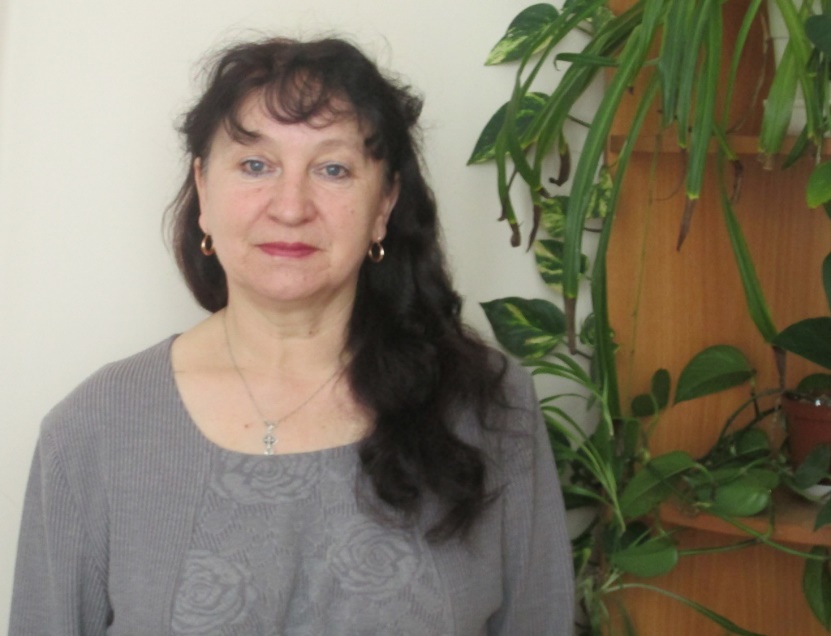 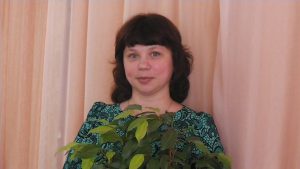 Жданова Ольга Игнатьевна,
педагог-психолог МАДОУ «Рыбка»
Пепеляева Людмила Владимировна,
     педагог-психолог 
МАОУ гимназия №2
Межведомственное взаимодействие
Общественный помощник Уполномоченного по правам ребенка в Томской области, 
сотрудники БЭЦ, 
социальные педагоги ОО города
АРБ, клинический психолог
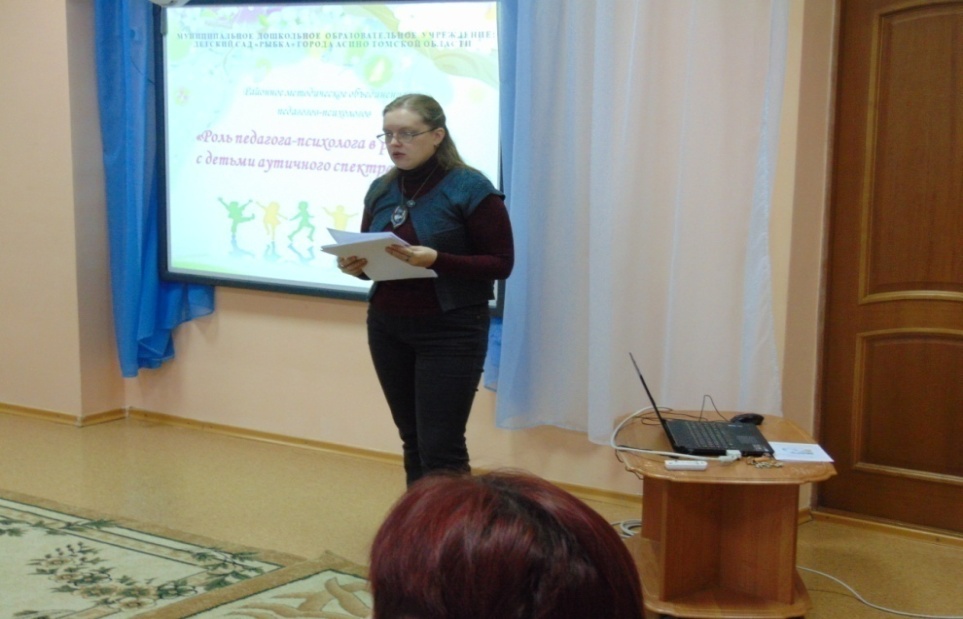 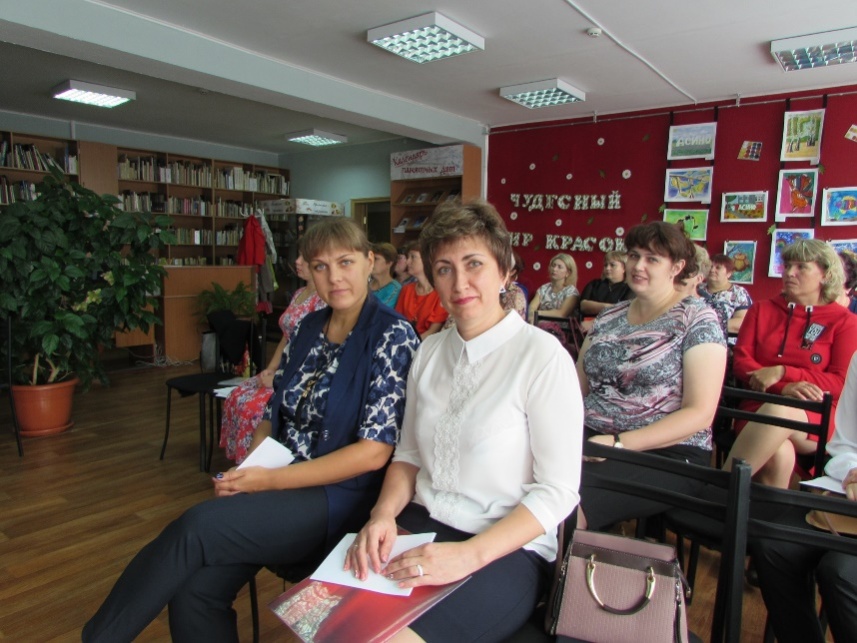 Инспекторы ПДН города
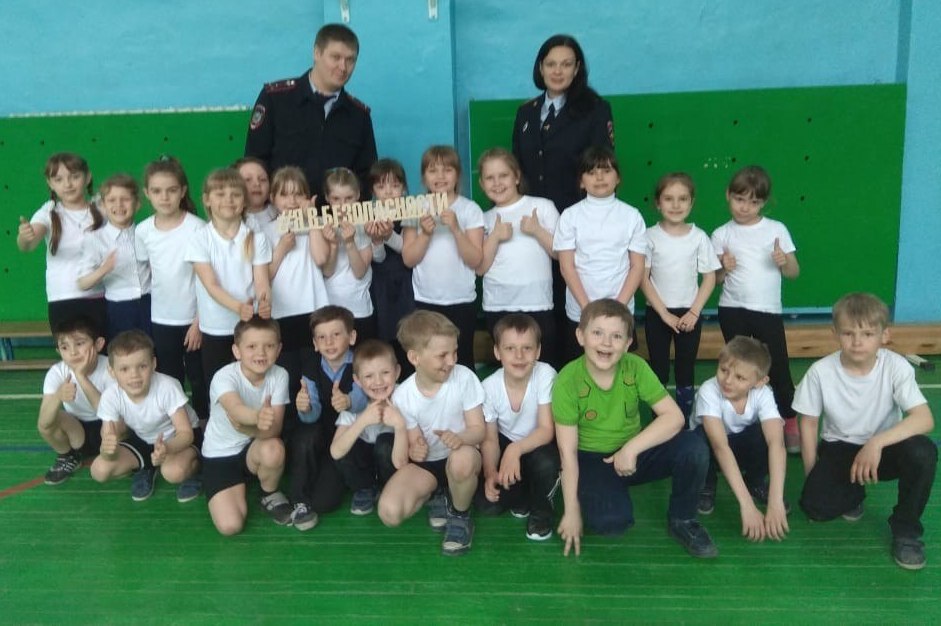 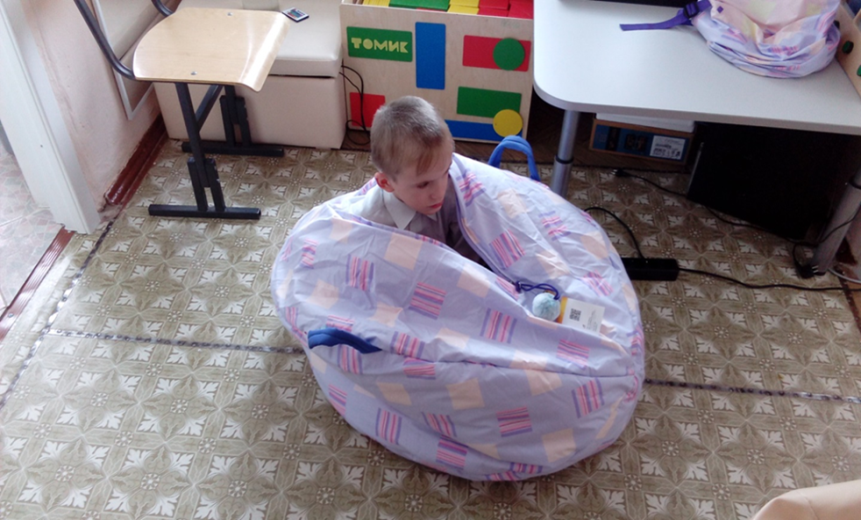 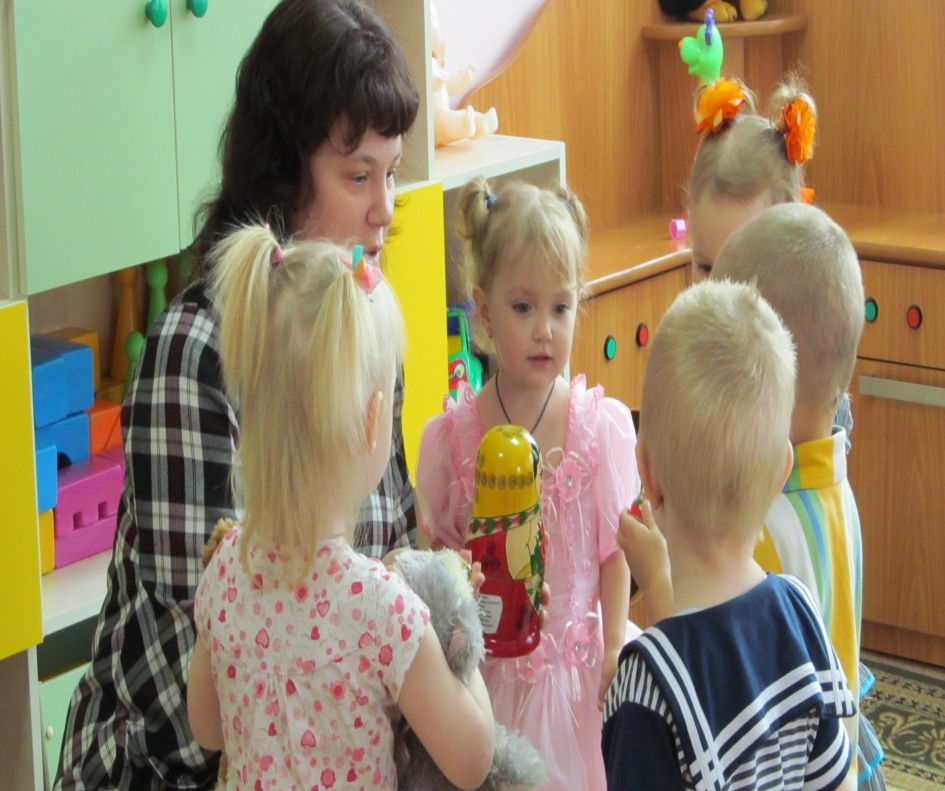 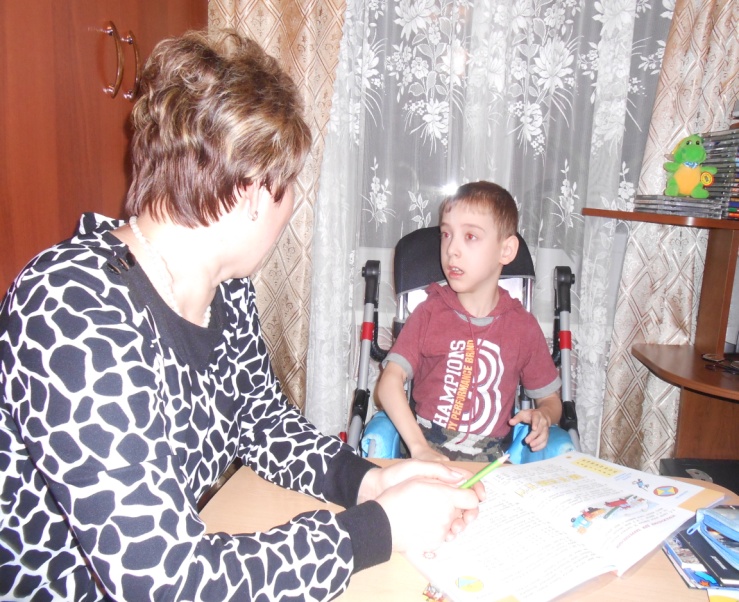 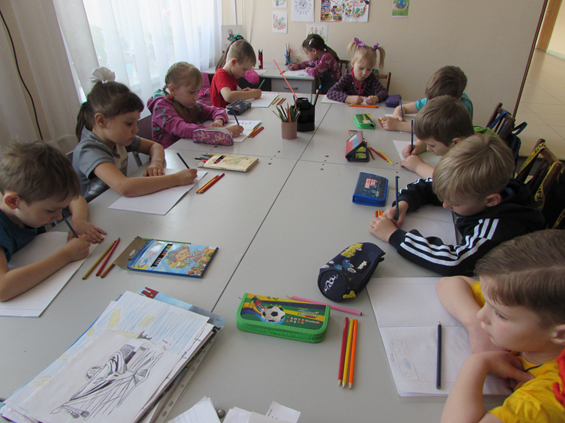 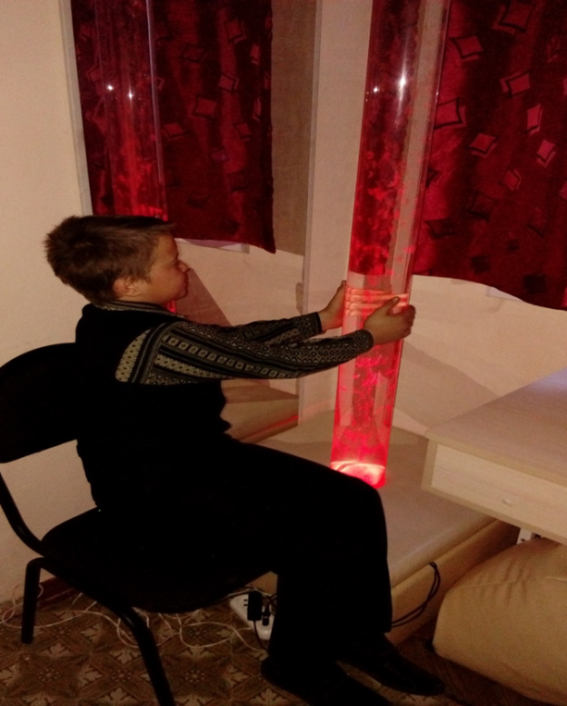 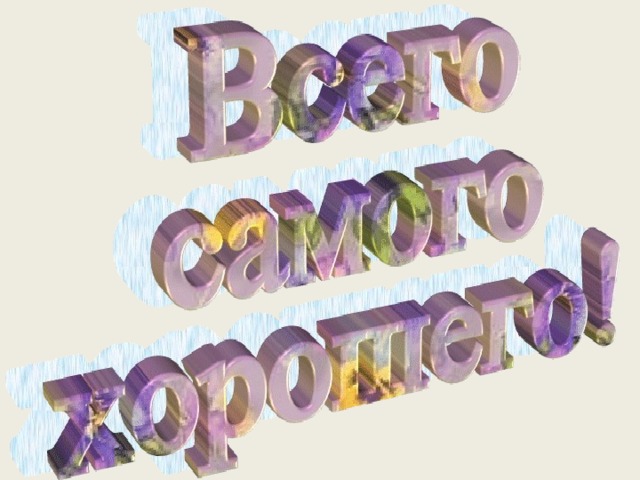